Magazine media & social platforms
May 2016
Magazine media has a footprint of 133 million
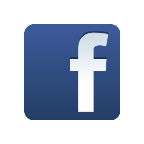 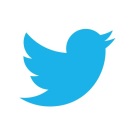 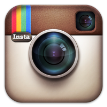 133 million 
total likes / followers
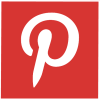 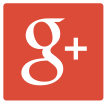 14 million 
+1’s
21 million 
followers
78.4 million 
likes
10.9 million 
followers
8.3 million 
followers
The 110 NRS-measured print titles included in the data have a combined organic social media reach of 133 million likes/followers
Source: Magnetic/SocialFlow, April 2016
Base: 110 Magnetic Media member print brands with a presence on social media, list available on request
Magazine media attracted 26 million new content interactions in april
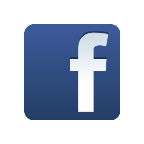 26 million 
new content interactions generated in April 2016 alone
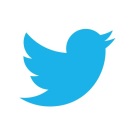 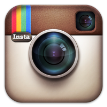 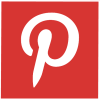 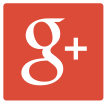 20 million 
new interactions
4.3 million 
new interactions
2
million 
new interactions
36,000 
new interactions
28,000
new interactions
Magazine media has an active user base on social media, with 26 million new interactions generated in April alone
Source: Magnetic/SocialFlow, April 2016
Base: 110 Magnetic Media member print brands with a presence on social media, list available on request
78 million likes on facebook
Top 10 magazine media pages by volume of likes
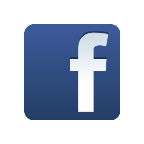 Top Gear:
House & Garden:
ELLE:
Vogue:
Glamour:
Ideal Home:
Brides:
*Vanity Fair:
Country Homes:
The World of Interiors:
14,764,341
5,567,968
5,139,106
3,298,155
3,054,066
2,800,484
2,630,226
2,503,452
2,427,032
2,035,516
78 million
total likes
20 million
content interactions generated in April
*Page shared by US and UK titles
Source: Magnetic/SocialFlow, April 2016
Base: 110 Magnetic Media member print brands with a presence on social media, list available on request
21 million followers on twitter
Top 10 magazine media accounts by volume of followers
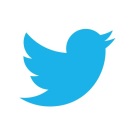 *Vanity Fair:
Vogue:
Top Gear:
ELLE:
NME:
Kerrang:
Harper’s Bazaar:
Glamour:
FourFourTwo:
Heat:
3,912,966
3,364,226
1,951,976
1,138,285
833,678
647,529
496,613
460,066
392,931
392,411
21 million
total followers
2 million
content interactions generated in April
*Account shared by US and UK titles
Source: Magnetic/SocialFlow, April 2016
Base: 110 Magnetic Media member print brands with a presence on social media, list available on request
14 million followers on Google+
Top 10 magazine media pages by volume of +1’s
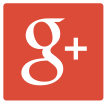 Top Gear:
*Vanity Fair:
BBC Good Food:
Brides:
Stuff:
Vogue:
ELLE:
**House to Home:
Heat
Cosmopolitan
5,419,700
3,016,396
1,865,339
620,585
383,503
336,172
235,480
172,406
169,002
134,274
14 million
G+ +1’s
28,000
content interactions generated in April
*Page shared by US and UK tiles 
** Portal for Time Inc. Home Interest titles
Source: Magnetic/SocialFlow, April 2016
Base: 110 Magnetic Media member print brands with a presence on social media, list available on request
10.9 million followers on pinterest
Top 10 magazine media boards by volume of followers
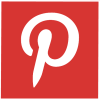 Delicious:
Grazia:
Red:
Woman and Home:
Vogue:
Look:
Cosmopolitan:
Marie Claire:
Glamour:
Brides:
1,294,879
850,551
813,650
800,809
777,917
706,415
669,338
668,408
582,433
472,506
10.9 million
followers
36,000
content interactions generated in April
Source: Magnetic/SocialFlow, April 2016
Base: 110 Magnetic Media member print brands with a presence on social media, list available on request
8.3 million followers on instagram
Top 10 magazine media accounts by volume of followers
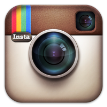 *Vanity Fair:
Vogue:
Top Gear:
ELLE:
GQ:
Glamour:
Grazia:
Kerrang:
Cosmopolitan:
Harper’s Bazaar:
1,861,036
1,408,204
965,862
672,060
300,545
247,368
224,824
216,271
208,773
207,586
8.3 million
followers
4.3 million
content interactions generated in April
Source: Magnetic/SocialFlow, April 2016
Base: 110 Magnetic Media member print brands with a presence on social media, list available on request